Данный дидактический материал разработан в рамках учебно-методического комплекса к примерной образовательной программе дошкольного образования «ОТ РОЖДЕНИЯ ДО ШКОЛЫ» под редакцией Н.Е. Вераксы, Т.С. Комаровой, М.А. Васильевой.
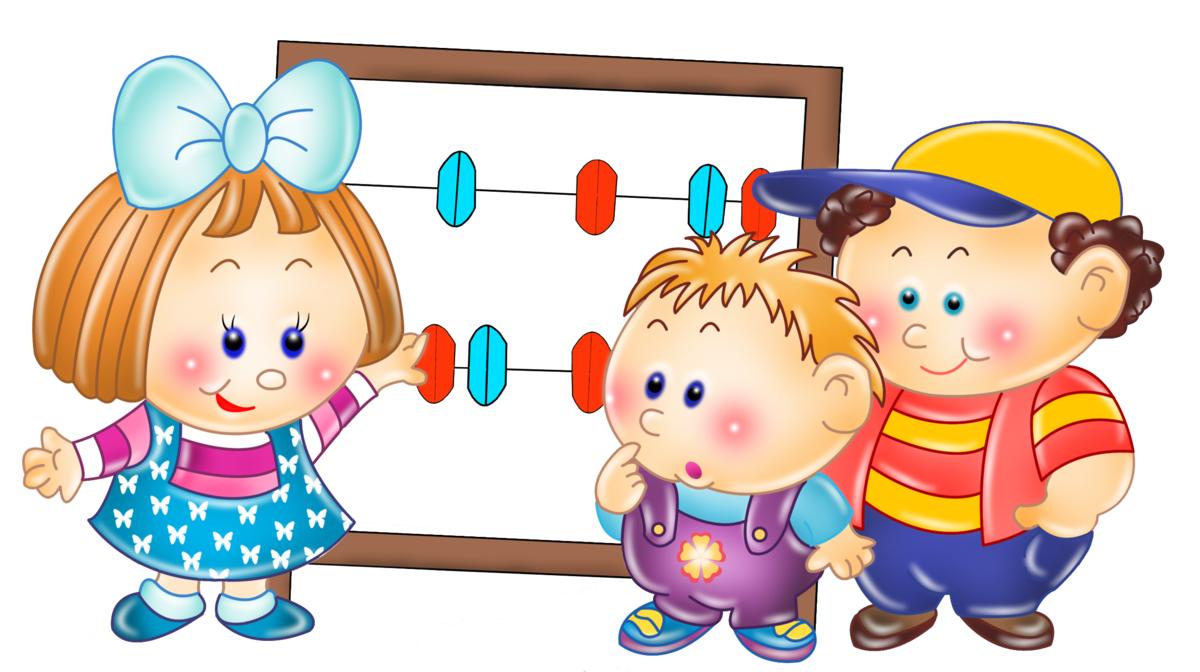 Занятие 1
ПРОГРАММНОЕ СОДЕРЖАНИЕ:
		
Учить составлять множество из разных элементов, выделять его части, объединять в целое множество и устанавливать зависимость между целым множеством и его частями
Закреплять представления о знакомых плоских геометрических фигурах (круг, квадрат, треугольник, прямоугольник) и умение раскладывать их на группы по качественным признакам (цвет, форма, величина)
Совершенствовать умение определять пространственные направление относительно себя
Смольникова М.Ф. Формирование элементарных математических представлений: Старшая группа.
1
"Игровое упражнение "Живая неделя"
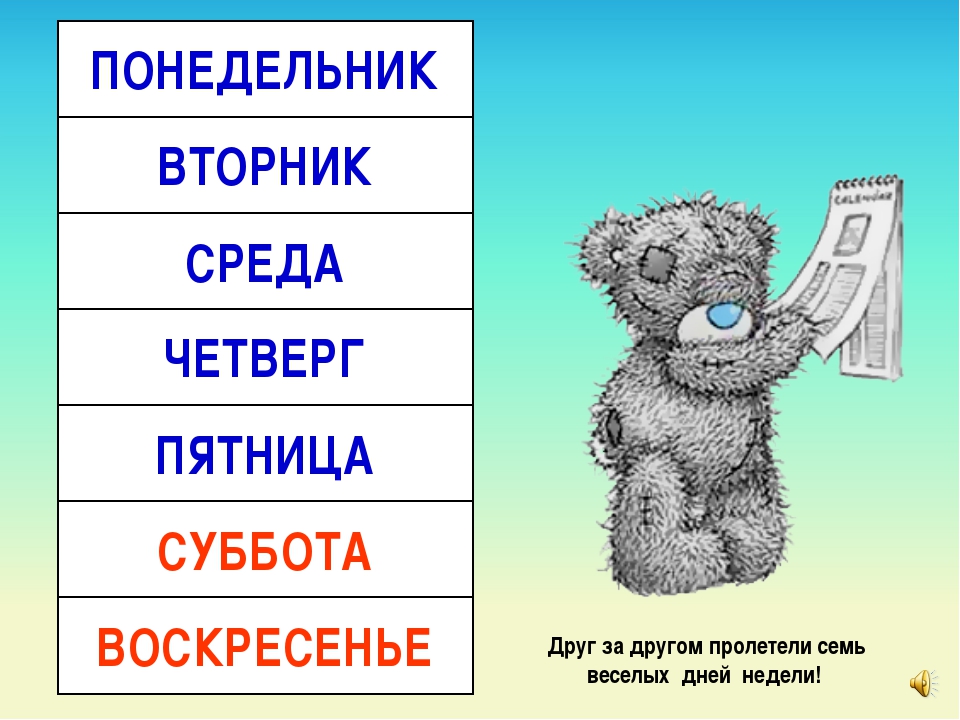 1
2
3
4
5
6
7
На ковре. У 7 детей, карточки с цифрами от 1 до 7.	Под музыку делают разные упражнения. По окончании встают в шеренгу по порядку чисел на карточках - днях недели.
Смольникова М.Ф. Формирование элементарных математических представлений: Старшая группа.
2
Упражнение "Кто ушел"
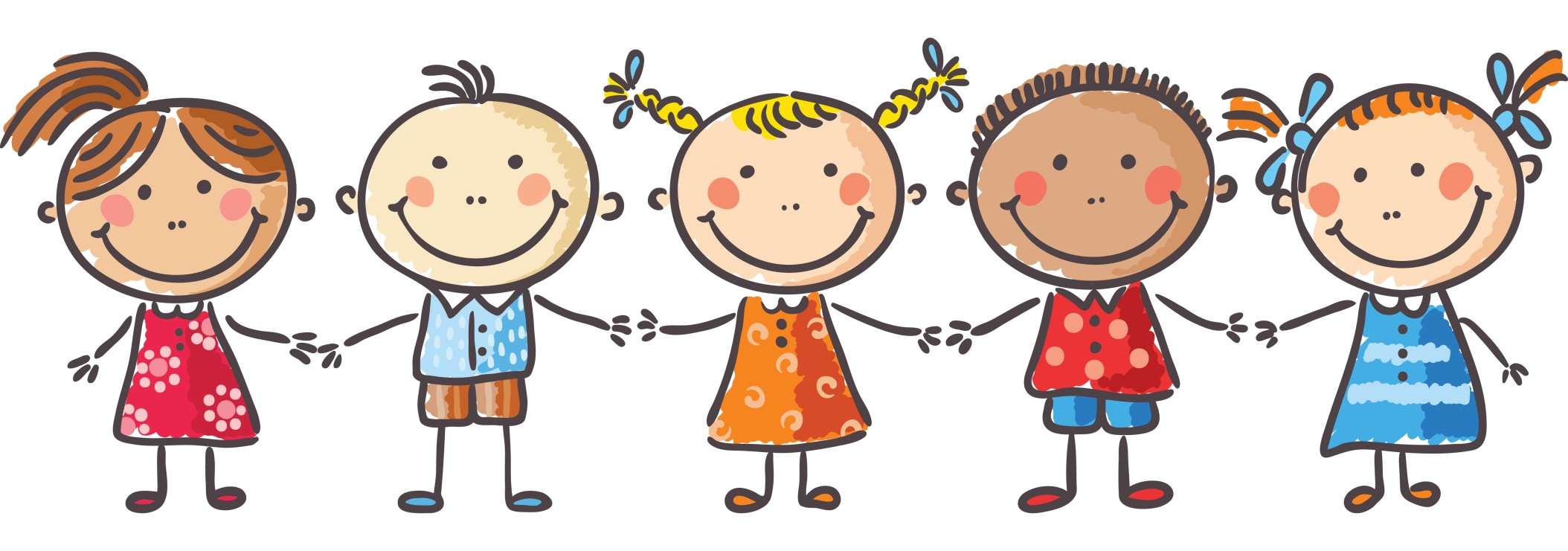 10 человек встают в шеренгу	
Определить кто стоит справа друг от руга, кто слева, кто между кем.
Сидящие на местах дети закрывают глаза, один ребенок из шеренги уходит.
Дети должны отгадать кто ушел. И на котором месте стоял ушедший.
Смольникова М.Ф. Формирование элементарных математических представлений: Старшая группа.
3
Учимся писать цифру
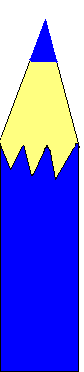 Цифра вроде буквы О-
Это значит - ничего!
Смольникова М.Ф. Формирование элементарных математических представлений: Старшая группа.
4
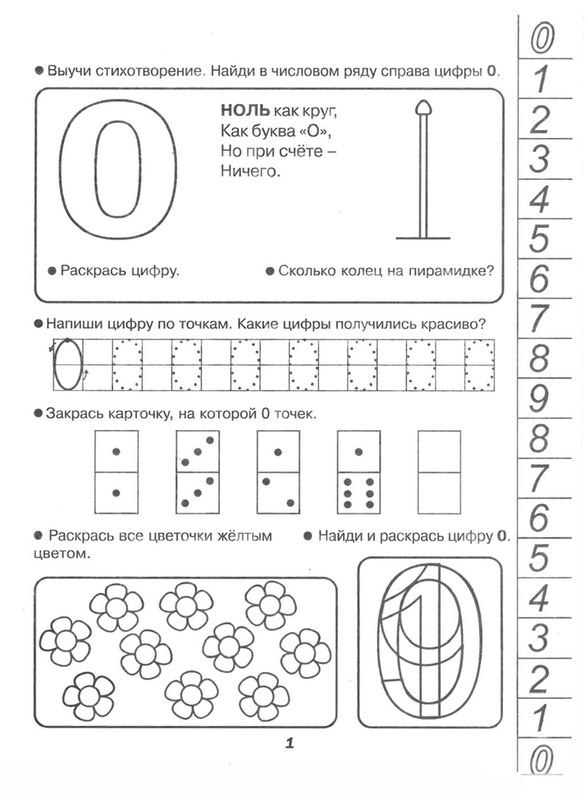 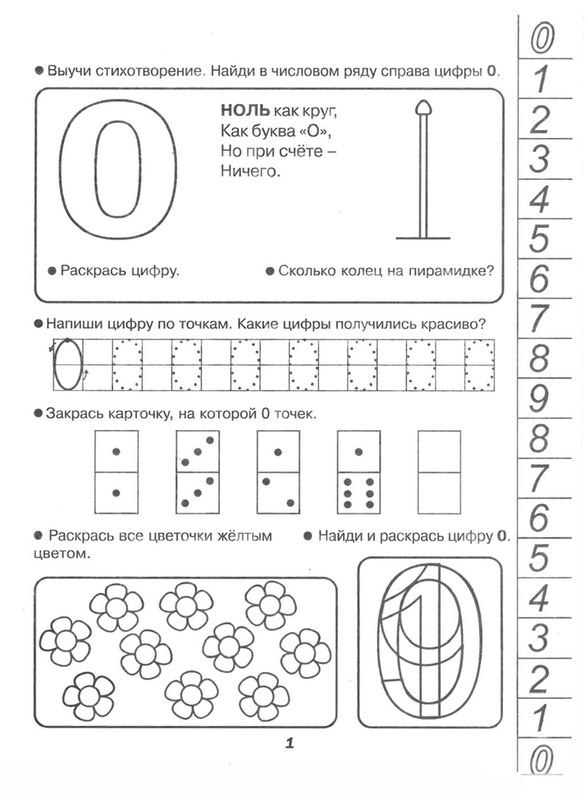 Смольникова М.Ф. Формирование элементарных математических представлений: Старшая группа.
5
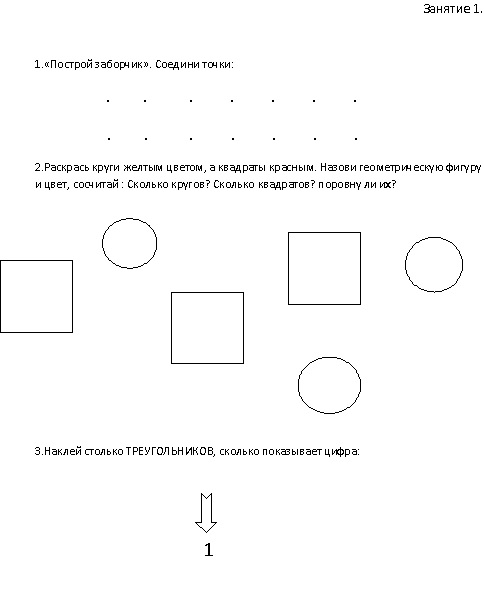 Работа в тетради
Смольникова М.Ф. Формирование элементарных математических представлений: Старшая группа.
6
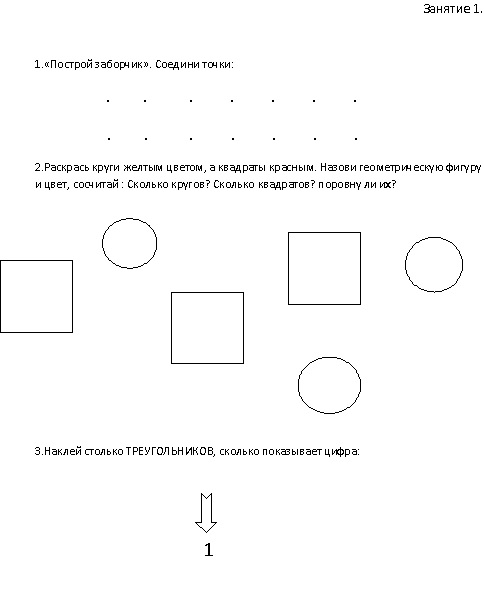 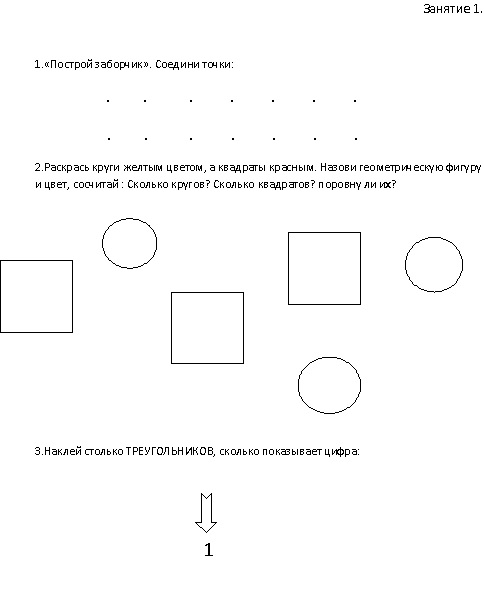 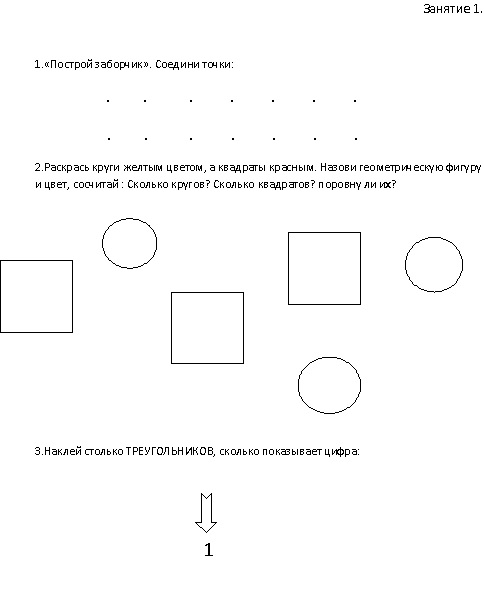 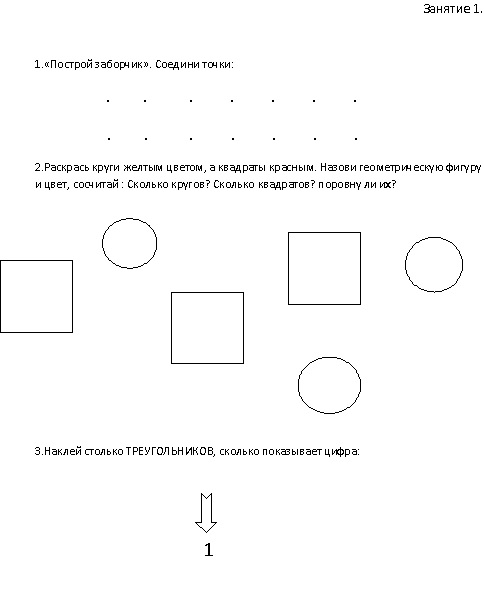 7